Biological Basis of Healing
\
September 11, 2024
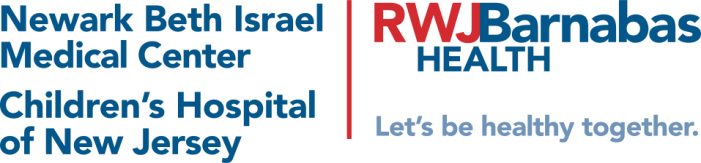 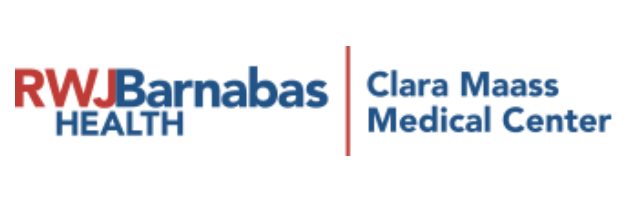 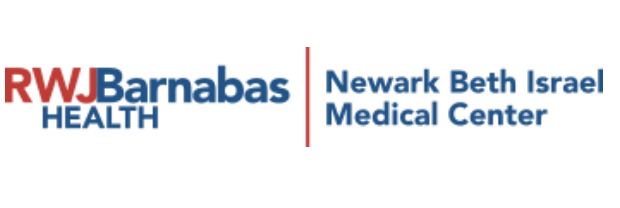 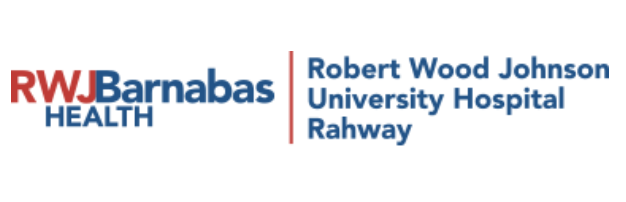 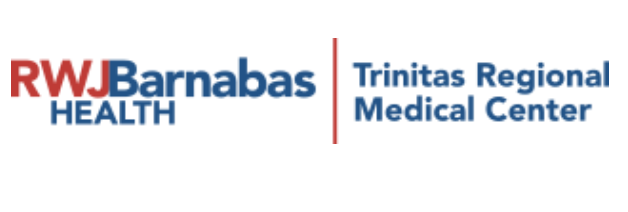 Agenda
What are the phases of normal wound healing? 
What is the molecular and biological basis of wound healing? 
What are the molecular and cellular processes in normal skin repair? 
What are the molecular and cellular processes in chronic wounds? 
What is the role of inflammatory response in the healing process? 
What are some of the underlying causes and symptoms of chronic wounds? 
What role does infection play in the healing process? 
What is the role of proteases (and their inhibitors) in wound healing? 
What is the significance of atherosclerotic disease in chronic wounds? 
What is the underlying pathology of a pressure ulcer? 
What is the role of stem cells in wound healing? 
What is the role of angiogenesis and vasculogenesis in wound healing? 
What is the role of senescence in wound healing? 
What are the future directions for research?
What are the phases of normal wound healing?
Schultz GS, Chin GA, Moldawer L, et al. Principles of Wound Healing. In: Fitridge R, Thompson M, editors. Mechanisms of Vascular Disease: A Reference Book for Vascular Specialists [Internet]. Adelaide (AU): University of Adelaide Press; 2011. 23.
What is the molecular and biological basis of wound healing?
The cellular and molecular mechanisms underpinning tissue repair and its failure to heal are still poorly understood, and current therapies are limited. 
Poor wound healing after trauma, surgery, acute illness, or chronic disease conditions affects millions of people and is the consequence of poorly regulated elements of the healthy tissue repair response, including inflammation, angiogenesis, matrix deposition, and cell recruitment. 
Failure of one or several of these cellular processes is generally linked to an underlying clinical condition, such as vascular disease, diabetes, or aging, which are all frequently associated with healing pathologies. 
Clinical strategies to improve the natural repair mechanisms must be based on a thorough understanding of the basic biology of repair and regeneration.
Eming SA, et al. Wound repair and regeneration: Mechanisms, signaling, and translation. Sci Transl Med. 2014 December 3; 6 (265):265sr6. doi:10.1126/scitranslmed.3009337.
What is the molecular and biological basis of wound healing?
Although minor injuries in healthy individuals generally heal well, larger injuries or the presence of a variety of physiological or common disease states including age, infection, diabetes/vascular disease, and cancer can negatively affect the healing process in ways that are currently poorly understood. 
Mechanisms underlying pathological scarring, including hypertrophic scarring and more extreme keloid formation, are elusive, and efficient treatment options are currently missing. 
Incomplete understanding of the underlying molecular basis of tissue repair and its failure, as well as a lack of preclinical animal models that properly recapitulate human conditions has led to a lack of therapies. 
Clinical research is also hampered by a multimorbid and complex patient population, contributing to a paucity of high-quality and large-scale clinical trials for even demonstrating the efficacy of current therapies.
Eming SA, et al. Wound repair and regeneration: Mechanisms, signaling, and translation. Sci Transl Med. 2014 December 3; 6 (265):265sr6. doi:10.1126/scitranslmed.3009337.
What is the molecular and biological basis of wound healing?
Chronic wounds are defined as barrier defects that have not proceeded through orderly and timely reparation to regain structural and functional integrity. 
Any skin lesion has the potential to become chronic, thus, chronic wounds are classified on the basis of their underlying cause. 
Vascular insufficiency, diabetes mellitus, and local-pressure effects are the major causes of nonhealing skin wounds, although systemic factors, including compromised nutritional or immunological status, advanced age, chronic mechanical stress, and other comorbidities contribute to poor wound healing.
Eming SA, et al. Wound repair and regeneration: Mechanisms, signaling, and translation. Sci Transl Med. 2014 December 3; 6 (265):265sr6. doi:10.1126/scitranslmed.3009337.
What is the molecular and biological basis of wound healing?
Most chronic skin wounds occur on the lower extremities. 
Venous leg ulcers are the most common form of leg ulcers with an increasing incidence among the elderly of up to 3 to 4%
VLUs are the most severe symptom of chronic venous disease. The molecular mechanisms behind chronic venous disease and venous hypertension leading to severe, and ultimately skin ulceration, remain unknown, although recent findings provide several theories about the causes of severe lipodermatosclerotic, structural, and functional alterations of the lower leg, including persistent inflammation, interruption of keratinocyte migration, and misregulated signaling and/or expression of specific microRNAs .
Eming SA, et al. Wound repair and regeneration: Mechanisms, signaling, and translation. Sci Transl Med. 2014 December 3; 6 (265):265sr6. doi:10.1126/scitranslmed.3009337.
What is the molecular and biological basis of wound healing?
Chronic wounds are wounds that have failed to proceed through a biologically predictable and timely healing process and are either unresponsive to initial therapy following appropriate wound care. 
Chronic wounds are often identified by the presence of a raised, hyper-proliferative, yet non-advancing wound margin. 
Understanding the pathological alterations of wound tissue and why it is refractory to standard therapy is essential for effective healing. 
Wound healing is a complex physiological process with overlapping phases including: 
Hemostatic/inflammatory
Proliferating, and 
Remodeling
Turi GK, et al. Major histopathologic diagnoses of chronic wounds. Adv in Skin and Wound Care. 2016 (29)8: 376-381.
What is the molecular and biological basis of wound healing?
The molecular mechanisms that lead to impairment of wound healing are poorly understood. 
The complexity of the wound-healing process, which involves many cell types locally at the site of the wound as well as systemically, along with comorbidities represent hurdles in identifying therapeutic targets and in clinical trial design. 
There are few animal models that precisely correlate with the human condition. 
Current state of knowledge is in its infancy and is based on integration of data resulting from analysis of human wound samples (predominantly from patients with venous leg ulcers and diabetic foot ulcers) and from data collected from animal models
Eming SA, et al. Wound repair and regeneration: Mechanisms, signaling, and translation. Sci Transl Med. 2014 December 3; 6 (265):265sr6. doi:10.1126/scitranslmed.3009337.
What are the molecular and cellular processes in normal skin repair?
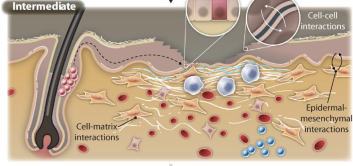 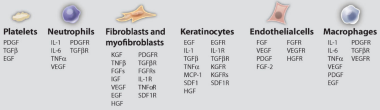 Molecular and cellular mechanisms pivotal for progression of wound healing. Early stages of wound healing include hemostasis and activation of keratinocytes and inflammatory cells. The intermediate stage involves proliferation and migration of keratinocytes, proliferation of fibroblasts, matrix deposition, and angiogenesis.
Eming SA, et al. Wound repair and regeneration: Mechanisms, signaling, and translation. Sci Transl Med. 2014 December 3; 6 (265):265sr6. doi:10.1126/scitranslmed.3009337.
What are the molecular and cellular processes in normal skin repair?
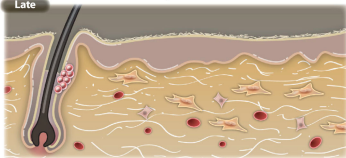 Late-stage healing involves remodeling of ECM, resulting in scar formation and restoration of barrier. This spatiotemporal process is tightly controlled by multiple cell types that secrete numerous growth factors, cytokines, and chemokines (listed below) to achieve closure and functional restoration of the barrier.
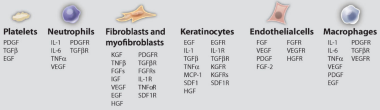 Eming SA, et al. Wound repair and regeneration: Mechanisms, signaling, and translation. Sci Transl Med. 2014 December 3; 6 (265):265sr6. doi:10.1126/scitranslmed.3009337.
What are the molecular and cellular processes in chronic wounds?
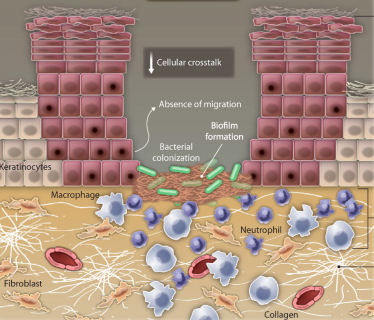 Chronic wounds show hyperproliferative and nonmigratory epidermis, unresolved inflammation, presence of infection, and biofilm formation. Although there is an increase in inflammatory cells (neutrophils and macrophages), not all are properly functioning. Uncontrolled proteases interfere with essential repair mechanisms. Some fibroblasts become senescent. In chronic wounds, there is a reduction of angiogenesis, stem cell recruitment and activation, and ECM remodeling compared with normal wound healing
Hyperproliferative epidermis (H)
Inflammation (I)
Fibrosis (F)
Eming SA, et al. Wound repair and regeneration: Mechanisms, signaling, and translation. Sci Transl Med. 2014 December 3; 6 (265):265sr6. doi:10.1126/scitranslmed.3009337.
What are the molecular and cellular processes in chronic wounds?
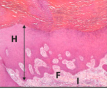 Diabetic foot ulcer
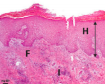 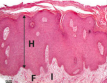 Pressure ulcer
Venous leg ulcer
Histologies representing characteristics of a diabetic foot ulcer, venous stasis ulcer, and a pressure ulcer. 

Although different in etiology, these chronic wounds show common cellular features depicted in the previous slide: H, hyperproliferative epidermis; F, fibrosis; I, increased cellular infiltrate (inflammation).
Eming SA, et al. Wound repair and regeneration: Mechanisms, signaling, and translation. Sci Transl Med. 2014 December 3; 6 (265):265sr6. doi:10.1126/scitranslmed.3009337.
What is the role of inflammatory response in the healing process?
Natural, or “acute” wound healing proceeds through several largely overlapping phases that involve an inflammatory response and associated cellular migration, proliferation, matrix deposition, and tissue remodeling. 
Interruption or deregulation of one or more phases of the wound-healing process leads to chronic wounds. 
Injury leads to immediate activation of the clotting cascade, which, through the assembly of a fibrin clot, assures hemostasis and provides the basic matrix architecture to initiate the invasion and recruitment of inflammatory and other cells. 
Platelets trapped in the clot also release growth factors and chemokines into the local wound environment.
Eming SA, et al. Wound repair and regeneration: Mechanisms, signaling, and translation. Sci Transl Med. 2014 December 3; 6 (265):265sr6. doi:10.1126/scitranslmed.3009337.
What is the role of inflammatory response in the healing process?
In parallel with hemostasis, the early inflammatory response mobilizes local and systemic defense responses to the site of the wound. 
Inflammation is prolonged in chronic wounds, and it is believed that these wounds might be trapped in a chronic inflammatory state that fails to progress. 
Recent investigations of chronic wound tissue and fluid indicate a continual competition between inflammatory and antiinflammatory signals leading to a misbalanced environment for proper wound healing to occur.
Eming SA, et al. Wound repair and regeneration: Mechanisms, signaling, and translation. Sci Transl Med. 2014 December 3; 6 (265):265sr6. doi:10.1126/scitranslmed.3009337.
What is the role of inflammatory response in the healing process?
Increased proinflammatory cellular infiltrates composed largely of neutrophils and macrophages contribute to delayed healing in chronic ulcers. 
As a result, deregulation of several key proinflammatory cytokines (e.g., IL-1β and tumor necrosis factor–α (TNFα)), prolong the inflammatory phase and delay healing. 
IL-1β and TNFα are increased in chronic wounds, and this increase has been shown to lead to elevated metalloproteinases that excessively degrade the local ECM and thus impair cell migration. 
Recent studies have implicated the inflammasome, a multiprotein complex of the innate immune system responsible for activation and release of IL-1β from several skin cell types, in the development of chronic wounds. 
In addition, continued presence of a high bacterial load in wounds results in a sustained influx of pro-inflammatory cells and increased inflammation also leading to delayed healing
Eming SA, et al. Wound repair and regeneration: Mechanisms, signaling, and translation. Sci Transl Med. 2014 December 3; 6 (265):265sr6. doi:10.1126/scitranslmed.3009337.
What are some of the underlying causes and symptoms common of chronic wounds?
Eming SA, et al. Wound repair and regeneration: Mechanisms, signaling, and translation. Sci Transl Med. 2014 December 3; 6 (265):265sr6. doi:10.1126/scitranslmed.3009337.
What role does infection play in the wound healing process?
Wound infection is likely to be a contributing factor in either development or maintenance of a chronic wound. 
All wounds are colonized to some degree, and a major role of the inflammatory phase of wound healing is to bring microbes down to steady-state levels that can be tolerated and cleared by healthy tissues. This is aided by the skin—the epidermis in particular—up-regulating and secreting antimicrobial peptides early in response to barrier damage and exposure to microbes. 
In these polymicrobial wound communities, individual species may alter virulence and quantity as well as formation of a biofilm, which further impedes the efficacy of the “host response” and thus delays repair.
Eming SA, et al. Wound repair and regeneration: Mechanisms, signaling, and translation. Sci Transl Med. 2014 December 3; 6 (265):265sr6. doi:10.1126/scitranslmed.3009337.
What is the role of proteases (and their inhibitors) in wound healing?
The failure of chronic wounds to heal properly has been attributed, in part, to deregulation of proteases and their inhibitors. 
Unlike the acute wound-healing process, where tissue proteases are normally under tight regulation, it appears that in a chronic wound, disruption of the production and activation of proteases plays a role in wound pathogenesis. 
The proteolytic unbalance may be a consequence of the faulty regulation of inflammation and/or microbial contamination. 
Matrix metalloproteinases (MMPs), such as collagenase and gelatinases A and B, are elevated in chronic wound fluids when compared to acute wound fluid. 
In chronic wounds, there is a marked increase in serine proteases that degrades matrix components, including fibronectin, as well as various key growth factors, all of which are required for remodeling of the ECM and cell growth
Eming SA, et al. Wound repair and regeneration: Mechanisms, signaling, and translation. Sci Transl Med. 2014 December 3; 6 (265):265sr6. doi:10.1126/scitranslmed.3009337.
What is the significance of atherosclerotic disease in chronic wounds?
Atherosclerotic disease represents the second most common underlying cause for nonhealing skin wounds of the lower leg. Arterial ulcerations are a consequence of reduced arterial blood supply resulting in tissue hypoxia and tissue damage. 
Diabetes mellitus is the most common metabolic disease associated with impaired wound-healing conditions. Currently, the prevalence of type 2 diabetes is 6.4% in the world population and is anticipated to increase to close to 8% in the year 2030. 
It is not clear to what extent impaired healing is due to direct effects of insulin deficiency or its sequelae, including hyperglycemia, hyperlipidemia, peripheral neuropathy, and/or obesity. 
The most common clinical indication of impaired wound healing associated with diabetes is the diabetic foot ulcer.
Eming SA, et al. Wound repair and regeneration: Mechanisms, signaling, and translation. Sci Transl Med. 2014 December 3; 6 (265):265sr6. doi:10.1126/scitranslmed.3009337.
What is the underlying pathology of a pressure ulcer?
Pressure ulcers are areas of tissue necrosis caused by unrelieved pressure to soft tissue compressed between a bony prominence and an external surface for a prolonged period of time. 
Major etiologic factors involved in their development are biomechanical forces (confined pressure, shearing forces, and friction), moisture, and local ischemia. 
Pressure ulcers particularly affect multimorbid and elderly patients, especially those that are bed- or wheelchair-bound. 
In spite of high mortality rates, predominantly for advanced-stage pressure ulcers, there is no efficacious therapy yet approved for their treatment.
Eming SA, et al. Wound repair and regeneration: Mechanisms, signaling, and translation. Sci Transl Med. 2014 December 3; 6 (265):265sr6. doi:10.1126/scitranslmed.3009337.
What is the role of stem cells in wound healing?
To date, epidermal stem cells of the skin have been shown to occupy at least three distinct niches: the bulge of the hair follicle, the base of the sebaceous gland, and the basal layer of the epidermis. 
Local adipocyte progenitor cells as well as melanocyte progenitors also contribute to the wound repair process. 
Recruitment of bone marrow and endothelial progenitors to the site of injury is coordinated by specific chemokines, which have been shown to be depleted in conditions that contribute to compromised healing response, such as aging and diabetes. 
Frequent cycling of epidermal stem cells in patients with chronic wounds can lead to depletion of local stem cell populations. 
Compromised function of local and systemic stem cells and progenitors may play a considerable role in pathology of chronic wounds. Stem cell modulation is becoming one of the most explored potential therapeutic strategies.
Eming SA, et al. Wound repair and regeneration: Mechanisms, signaling, and translation. Sci Transl Med. 2014 December 3; 6 (265):265sr6. doi:10.1126/scitranslmed.3009337.
What is the role of angiogenesis and vasculogenesis in wound healing?
Blood vessel growth is an essential component of tissue repair, as vessels support cells at the wound site with nutrition and oxygen. 
Both angiogenesis (sprouting of capillaries from existing blood vessels) and vasculogenesis (mobilization of bone marrow–derived endothelial progenitors) contribute to new blood vessel formation during tissue repair. Inadequate local angiogenesis is a key contributor to the impaired healing of chronic wounds. 
Proteins with antiangiogenic properties, such as myeloperoxidase, exhibit higher expression levels in chronic wounds of diabetic patients as compared to acute wounds, whereas angiogenic stimulators, such as extracellular superoxide dismutase, are generally decreased. 
Reduced angiogenesis leads to elevated cell death, as revealed by expression of the late apoptotic cell marker annexin A5, which is exclusively found in diabetic wound exudates and is believed to be reporting a shortage of wound nutritional supply.
Eming SA, et al. Wound repair and regeneration: Mechanisms, signaling, and translation. Sci Transl Med. 2014 December 3; 6 (265):265sr6. doi:10.1126/scitranslmed.3009337.
What is the role of angiogenesis and vasculogenesis in wound healing?
Functional and ultrastructural analyses of the microcirculation in the wound edge of VLUs have revealed microvascular alterations indicating endothelial cell damage that may, in turn, lead to slow and insufficient capillary growth.
Deprivation of proangiogenic factors, such as members of the vascular endothelial growth factor (VEGF) family, by proteolytic degradation and subsequent interference with their bioactivity in the hostile chronic wound microenvironment has been suggested as a critical underlying cause. 
In pressure ulcers, chemokine (C-X-C motif) ligand 9 expression levels fail to increase as they do in healthy, healing wounds, leading to inhibition of endothelial cell chemotaxis at the proliferative stage of angiogenesis and subsequently aberrant angiogenesis. 
An ability to modulate the fine balance between pro- and antiangiogenic molecules might lead to novel therapeutics for induction of angiogenesis in a chronic wound.
Eming SA, et al. Wound repair and regeneration: Mechanisms, signaling, and translation. Sci Transl Med. 2014 December 3; 6 (265):265sr6. doi:10.1126/scitranslmed.3009337.
What is the role of senescence in wound healing?
Cellular senescence has been implicated in pathological tissue repair, although there is controversy as to the mechanism. 
One hypothesis is that cells, fibroblasts in particular, become prematurely senescent within a chronic wound setting. 
Premature aging in fibroblasts derived from VLUs was found to be telomere-independent and to vary across wounds reflecting migratory capacity. 
Senescence caused by oxidative stress might also drive uncontrolled fibroblast proliferation and keloid formation. 
Senescent fibroblasts and keratinocytes secrete MMPs 2, 3, and 9, and might therefore exert an antifibrotic effect. 
Senescent keratinocytes have been documented to secrete the antiangiogenic factor maspin, which may also be detrimental to repair. Conversely, senescent cells are also known to express cell surface–bound IL-1α, IL-6, and IL-8—all of which play key roles in wound repair.
Eming SA, et al. Wound repair and regeneration: Mechanisms, signaling, and translation. Sci Transl Med. 2014 December 3; 6 (265):265sr6. doi:10.1126/scitranslmed.3009337.
What are the future directions for research?
Future investigations will need to unravel to what extent the microenvironment of chronic wounds with different underlying etiologies may overlap in common pathomechanisms. 
Based on current knowledge, it is unlikely that animal models that perfectly recapitulate the complex network of pathological factors in chronic human wounds will be developed in the near future. 
Animal models targeting specific pathological pathways may provide a more focused approach to gain knowledge on selected mechanisms that play a role in the development of chronic wounds. Humanized mouse models may provide a particularly useful approach to bridge the gap between bench and bedside.
Eming SA, et al. Wound repair and regeneration: Mechanisms, signaling, and translation. Sci Transl Med. 2014 December 3; 6 (265):265sr6. doi:10.1126/scitranslmed.3009337.